الوحدة الثالثة (ملابسي)
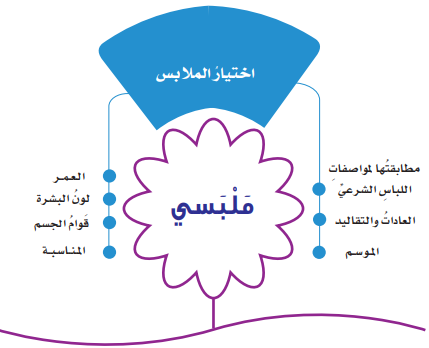 التمهيد
تعد الملابس مظهرًا جميلا يساعد في إبراز جوانب الشخصية ومحاسنها، ومرآة تعكس ميول الفرد وشخصيته، إضافة إلى دورها الرئيس في الستر والحشمة والوقاية من عوامل الطبيعة وعند اختيارها ينبغي مراعاة أمور عدة منها:
الشرح
أولا: مطابقتها لمواصفات اللباس الشرعي :
تُستمد نظرة الإسلام إلى الملابس من قوله تعالى: ( يا بني آدم قد أنزلنا عليكم لباسًا يواري سوءاتكم وريشًا ولباس...) الأعراف آيه 26
هناك شروط يجب توافرها في اللباس الشرعي المباح وهي أن يكون:
ساترًا للعورة.		2. فضفاضًا واسعًا غير شفاف.
3. الخلو من تقليد الكافرات والتشبه بهن.
4. الخلو من صور الأرواح أو كتابات أو رسوم تنافي الشريعة.
الشرح
فرض الحجاب على المرأة البالغة عند الرجال من غير محارم حماية لها من الأذى لقوله: ( يا أيها النبي قل لأزواجك وبناتك ونساء المؤمنين يدنين عليهن من جلابيبهن ذلك أدنى أن يُعرفن فلا يؤذين)
إن اللباس المحتشم من أمور الفطرة التي جبل عليها الإنسان.
الشرح
ثانيًا: العـادات والتـقاليد:
تختلف الملابس من بلد إلي آخر ومن منطفة لأخري تبعا لاختلاف العادات والتقاليد.
المحافظة علي تراث المملكة الإسلامي والوطني والعربي والتعريف به.
نشاط 1
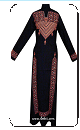 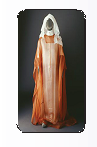 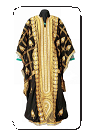 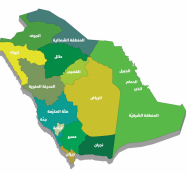 المنطقة الجنوبية
المنطقة الغربية
المنطقة الوسطى
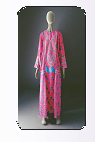 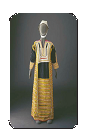 المنطقة الشرقية
المنطقة الشمالية
الشرح
من حولنا
تُقيم الشؤون الثقافية بالحرس الوطني مهرجان الجنادرية سنويًّا؛ لإحياء تراثنا الشعبي، فاحرصي على زيارته؛ لتتعرفي على زي مناطق مملكتنا الحبيبة.
نشاط
- ألصقي صورة لزي منطقتك، وتكلمي عنه في حدود سطرين معبرة عن افتخارك به .
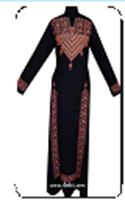 انه زي افتخر به لأنه محتشم ولا يتعدي حدود الأخلاق كما انه ممتاز في التصميم والجمال.
الشرح
الاعتزاز بالزي الوطني والافتخار به من الانتماء للوطن.
الشرح
ثالثا: الموسم:
تختلف الملابس والأقمشة التي تختارها الفتاة تبعًا لاختلاف فصول السنة، فمثلًا:
أ- فصل الشتاء:
تناسبه الملابس الصوفية ذات الألوان الساخنة والداكنة التي تمنح الجسم الدفء. مثال الجاكيت والبالطو.
أ- فصل الصيف:
تناسبه الملابس القطنية ذات الألوان الباردة الفاتحة التي تمتص العرق وتسمح بتهوية الجسم. مثال ملابس خفيفة.
نشاط 3
لماذا تُرتدى الملابس ذات الألوان الفاتحة في فصل الصيف؟
حتي لاتمتص الحرارة فنشعر بالحر.
 
ملاحظة
يفضل اختيار ثوب المساء على الضوء الصناعي وبعيداً عن ضوء الشمس، وثوب النهار على ضوء الشمس.
الشرح
رابعًا: العمر:
يؤثر العمر على اختيار موديلات الملابس فما يصلح للطفلة لا يناسب الفتاة في مثل عمرك، وما يناسبك لا يناسب المرأة البالغة.
لكل مرحلة عمرية الملابس التي تناسبها، مثل:
كبيرة السن
الرشد
المراهقة
الطفولة
المريحة البسيطة، سهلة الاستخدام
الواسعة الفضفاضة
ألوان قوية، وموديلات وقصات
ذات الألوان الزاهية
الشرح
حددي ما يناسب عمرك من المعروض أمامك بوضع علامة () فيما يلي:
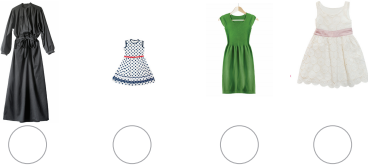 
الشرح
خامساً: لون البشرة:
يعد لون البشرة العنصر الأول عند اختيار لون الملابس لتأثيرها المباشر والواضح على البشرة .
أظهرت الدراسات الحديثة أن اللون الذي يختاره الإنسان لملابسه يعكس شخصيته، اكتبي بالتعاون مع والدتك مدلولات هذه الألوان.
الشرح
اللون الأحمر: يوحي بثقة عالية في النفس ويعطي إحساسًا بالنشاط عند الشعور بالتعب والإجهاد.
اللون الأصفر: يوحي بالقلق والتعب.
اللون الأزرق: يوحي بالتأمل والانشراح.
اللون الأخضر: يوحي بالراحة النفسية.
الشرح
سادسًا: قـوام الجـسم:
نظراً لاختلاف الفتيات في قوامهن يُفضل مراعاة اختيار الملابس التي تتناسب مع حجم وشكل الجسم .
1- الطويلة النحيفة
- تناسبها الخطوط الأفقية العرضية وتختار التصميمات التي تحدد خط خصرها.
2- القصيرة
-تناسبها الخطوط الطويلة لتوحي بأن الجسم أكثر طولًا والزي المكون من قطعتين.
3- البدينة
-تبتعد عن الخطوط الأفقية في الملبس وتستخدم الملابس ذات الخطوط الطولية والنقوش الصغيرة.
الشرح
هل تعلمين :

أن الأقمشة ذات الألوان البراقة تعكس الضوء وتعطي إحساسًا بزيادة الحجم .
.
.
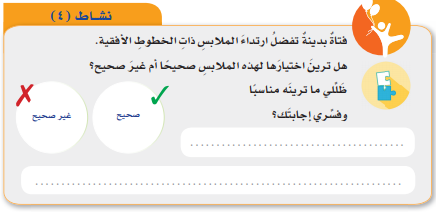 لأنها تجسد جسمها أو تظهره0
الشرح
سابعًا: المنـاسبة:
تختلف الملابس من حيث تصميمها وخامتها باختلاف الغرض الذي ترتدي من أجله.
أ-ملابس المنزل:
مميزاتها واسعة فضفاضة 
مثال العباءات السورية
ب-ملابس الخروج:
مميزاتها:الصباحية ذات ألوان فاتحة 
المسائية ذات ألوان داكنة 
مثال البلوزات.
س1: إبحثي في مصادر التعلم عن آية أو حديث يدل علي وجوب الاحتشام في الملبس.
قال تعالى : ( وَقُلْ لِلْمُؤْمِنَاتِ يَغْضُضْنَ مِنْ أَبْصَارِهِنَّ وَيَحْفَظْنَ فُرُوجَهُنَّ وَلا يُبْدِينَ زِينَتَهُنَّ إِلا مَا ظَهَرَ مِنْهَا وَلْيَضْرِبْنَ بِخُمُرِهِنَّ عَلَى جُيُوبِهِنَّ وَلا يُبْدِينَ زِينَتَهُنَّ إِلا لِبُعُولَتِهِنَّ أَوْ آبَائِهِنَّ أَوْ آبَاءِ بُعُولَتِهِنَّ أَوْ أَبْنَائِهِنَّ أَوْ أَبْنَاءِ بُعُولَتِهِنَّ أَوْ إِخْوَانِهِنَّ أَوْ بَنِي إِخْوَانِهِنَّ أَوْ بَنِي أَخَوَاتِهِنَّ أَوْ نِسَائِهِنَّ أَوْ مَا مَلَكَتْ أَيْمَانُهُنَّ أَوِ التَّابِعِينَ غَيْرِ أُولِي الْإِرْبَةِ مِنَ الرِّجَالِ أَوِ الطِّفْلِ الَّذِينَ لَمْ يَظْهَرُوا عَلَى عَوْرَاتِ النِّسَاءِ وَلا يَضْرِبْنَ بِأَرْجُلِهِنَّ لِيُعْلَمَ مَا يُخْفِينَ مِنْ زِينَتِهِنَّ وَتُوبُوا إِلَى اللَّهِ جَمِيعاً أَيُّهَا الْمُؤْمِنُونَ لَعَلَّكُمْ تُفْلِحُونَ ) النور/31
س2: عللي لما يأتي:
أ- ارتداء الفتاة الممتلئة الجسم للملابس ذات النقوش الصغيرة والخطوط الطولية. حتى لا يكسبها وزن زائد

ب- ملابس النوم ينبغي أن تكون فضفاضة مناسبة للجو. حتى يكون نوم هادى مريح
س3: بم تنصحين كلًّا من:
أ-زميلتك ترتدي ملابس غير محتشمة.
	يجب عليكى التستر والعفة ..
ب-أختك تقوم بالأعمال المنزلية كغسل الصحون مرتدية ملابس استقبال الضيوف.
	يجب عليكى الاهتمام بملابس استقبال الضيوف..
ج-إحدى صديقاتك الممتلئة الجسم ترتدي ملابس بخطوط عرضيه :
	الخطوط العرضية تعطى وزن زائد.
د-أختك تنام بملابس الخروج.
	يجب عليكى النوم بملابس واسعة فضفاضة.
س4:اكتبي تقريرا مبسطا حول ظاهرة الإسراف في شراء الملابس.
(ما المقصود بالإسراف؟)
الإسراف: هو تجاوز الحد في كل فعل يفعله الإنسان، وهو في الإنفاق أشهر, يقول تعالى: {وكُلُواْ وَاشْرَبُواْ وَلاَ تُسْرِفُواْ إِنَّهُ لاَ يُحِبُّ الْمُسْرِفِينَ} (31) سورة الأعراف.
فالإسراف يشمل كلُّ تجاوز في الأمر، وقد جاء في القرآن الكريم على معانٍ متقاربة ترجع جميعها إلى الأصل اللغوي، وهو التجاوز في الحد.
من أهم مظاهر الترف: الإسراف في إنفاق الأموال وتبديدها دون ضرورة مما يحرم مستحقيها فيشيع من جراء ذلك البؤس
والشقاء في الطبقات الكادحة، ومن البؤس والشقاء يتفجر الحقد، وتروج الرذيلة، وينبت الإجرام.
فالإسلام يرى: أن مال كل فرد هو مال الأمة، وهو في الأصل
مال الله أعطاه للإنسان وديعة لينفقه على نفسه وعلى مجتمعه
في سبيل الخير، وهذا ما صرح به القرآن:
(وَآتُوهُمْ مِنْ مَالِ اللَّهِ الَّذِي آتَاكُمْ) ? النور:33